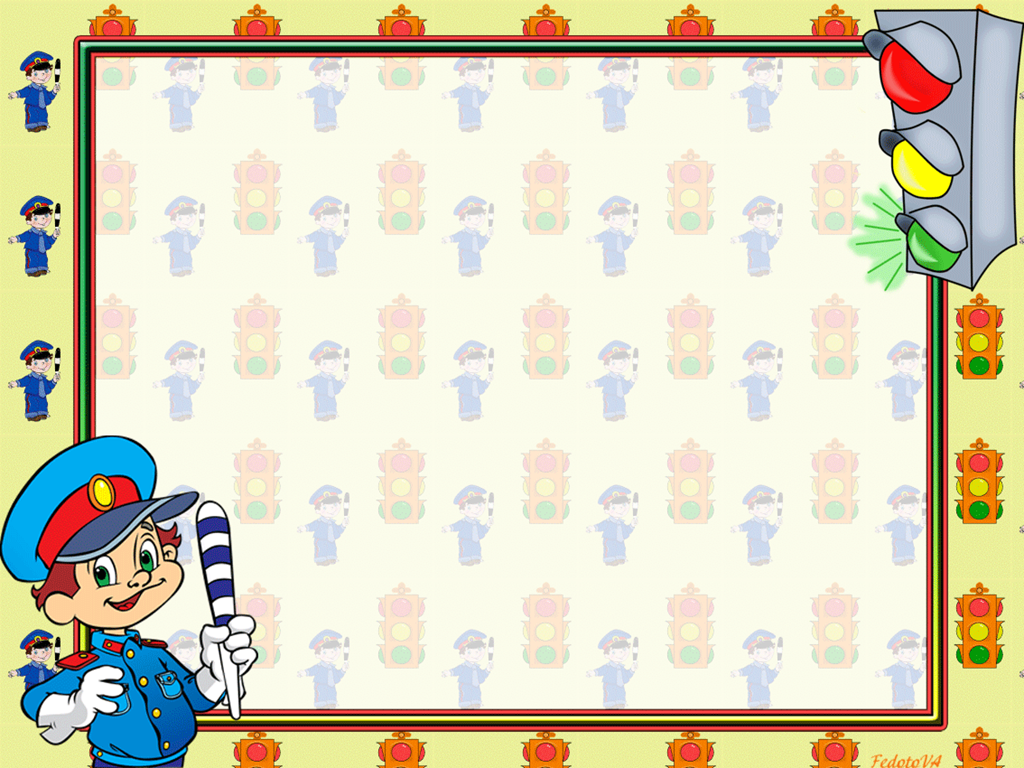 ПРАВИЛА ДОРОЖНЫЕ СОВСЕМ-СОВСЕМ НЕ СЛОЖНЫЕ
*Всегда пристегивайтесь ремнями безопасности и объясняйте ребенку, зачем это нужно делать.
*Ремень безопасности для ребенка должен иметь адаптер по его росту .
*Необходимо учить детей не только соблюдать Правила дорожного движения, но и с самого раннего возраста учить их наблюдать и ориентироваться. 
*Нужно учитывать, что основной способ формирования навыков поведения - наблюдение, подражание взрослым, прежде всего родителям. *БЕЗОПАСНОСТЬ ДЕТЕЙ – ОБЯЗАННОСТЬ ВЗРОСЛЫХ! СВЕТООТРАЖАТЕЛИ СОХРАНЯТ ЖИЗНЬ!
*Фликеры детям купите  родители!
Пусть на дороге их видят родители!
         Воспитывайте  грамотного пешехода. Только в        комплексе  все знания, умения  смогут обеспечить    безопасность детей на наших дорогах.
  Соблюдайте правила дорожного движения !!!

            УДАЧИ   ВАМ  И  ВАШИМ  ДЕТЯМ !!!